Уроки физики    Вторушина С.В.  9  класс  (статика)
ТЕМА: /упр./    Решение задач на законы Ньютона.      раздел (III)
ЦЕЛИ: Развить навыки в составлении  основного  уравнения  динамики.
Задачи: Создать условия для развития навыков практического использования  законов Ньютона
Алгоритм решения задач 
1.Что? Как? (Движение какого тела  Вы описываете?)
2. Почему? Расставить силы! 
(Сила – действие другого тела.  
                            Сколько других тел, столько и сил!)
3. Записать уравнение 1 или 2 з-на Ньютона.
5. Вспомнить вопрос задачи и выразить неизвестные!
Все данные и найденное выносить на рисунок!
Задача 9   «тело, брошенное горизонтально»
Задача 10  Вес тела, двигающегося ускоренно
Задача 12  Торможение  тела 
Задача 13  Движение по наклонной плоскости
t0
Калориметр = термос
850
850С
mтела=200г
mводы=400г
250
250С
200С
стела-?
200
tминуты
250С
Водой и…
телом
Qвыдел. = Q поглощен.
З.С.Э.
Qтела=
Qводы +
Qкалорим.
стелаmтела
своды mводы
(850-250)
(250-200)
=
стела0,2
50
=
 600
4200  0,6
стела=1050
стела12=12600
Дж
кг 0С
t0
 =
расплавилась
 свинца =
3270
 =0,3
mпули = ? г
570
00
v  = ?
Q поглощен.
tминуты
t0=570
ссвинца=130Дж/кг•К
н
Qвыдел.
3. С какой скоростью должна лететь свинцовая пуля, чтобы при ударе о преграду она расплавилась, если температура пули до удара 57 °С? При ударе в тепло превращается 30 % энергии пули.
 Qвыдел. =
Q поглощен.
сmпули
 mпули
 m v2/2
=
•2700+
130•m•2700
+25000•m
Дж
0,3 m v2/2
=
0,15v2
=
35100 +
25000
633м/с
25
v2
=
• v2
60100
v=
400667
0,15
=
кДж
кг
Ответ: Чтобы расплавиться после удара пуля должна лететь со скоростью  633м/с
Домашнее задание.
К теме №9   §32,33   
Гр2  275,276,282.
Вынужден проверять ежеурочно   ….. !!!
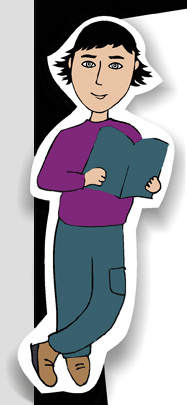 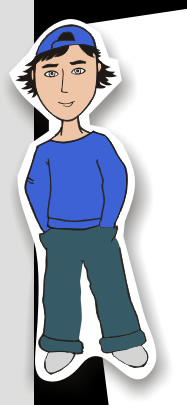 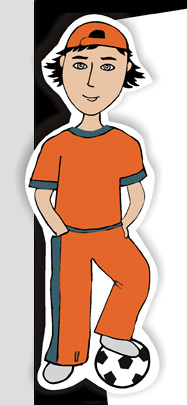 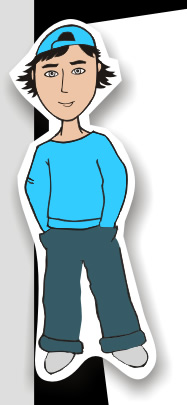 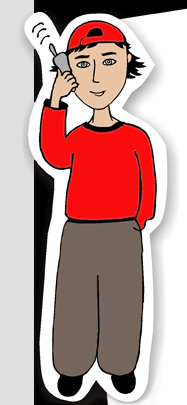 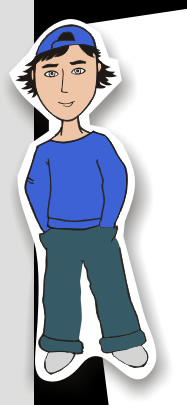 ФотФ стр.34
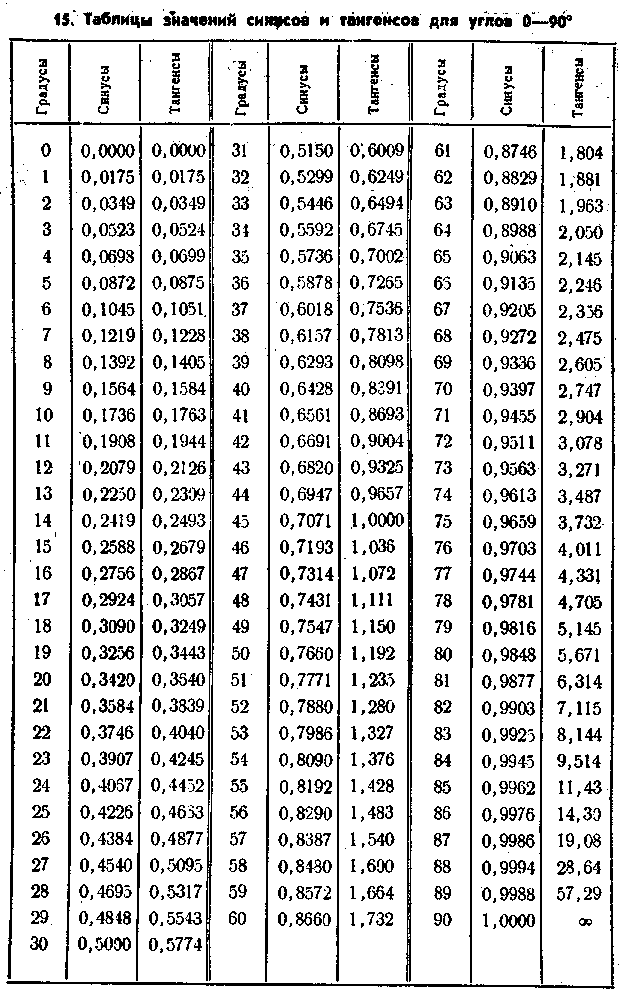 а=
С
Sin30°
а=
5см
10cм
=
0.5=
sin
С
С
С
=10cм
гипотенуза
а
а
катет
=
cos
противолежащий

b
b
sin30°=
катет
0.5
=30°
прилежащий
0.87
cos30°=
b=
С
cos
b=
10cм
0.87=
8,7cм
Физика 9-3
Тема №9
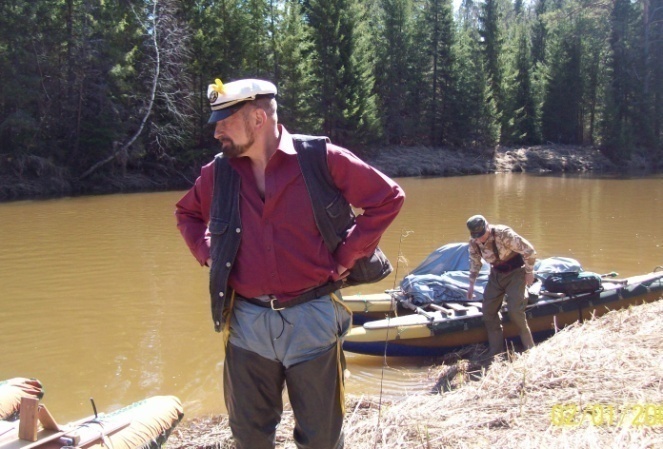 движение
Под действием
силы тяжести
Применение з-нов Ньтона,   стр.19
10t2
g t2
2
2
vy = v0y  + g t
v0t  +
S =
t
vy
S
S
1c
10м/с
5м
5м
2c
20м/с
15м
20м
Падающая струя становится тоньше и разрывается на капли.
3c
30м/с
45м
25м
4c
40м/с
80м
35м
45м
50м/с
125м
5c
Если отстал, то НАВСЕГДА!!!
S5
S4
S5
3-3. описать движение
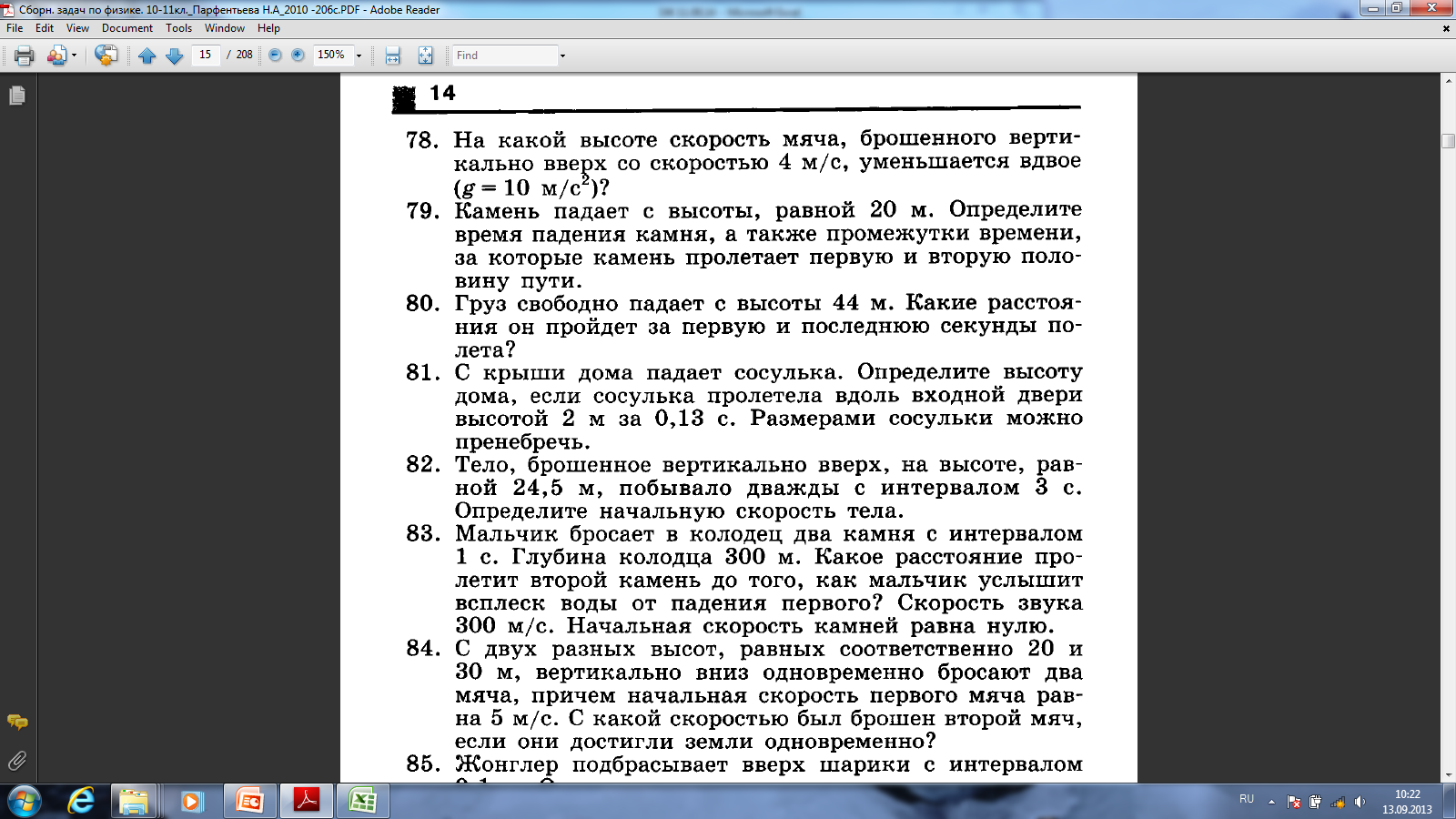 9-1
1.Координата Y  с ускорением св. пад. (9,8м/сс) Mg
y
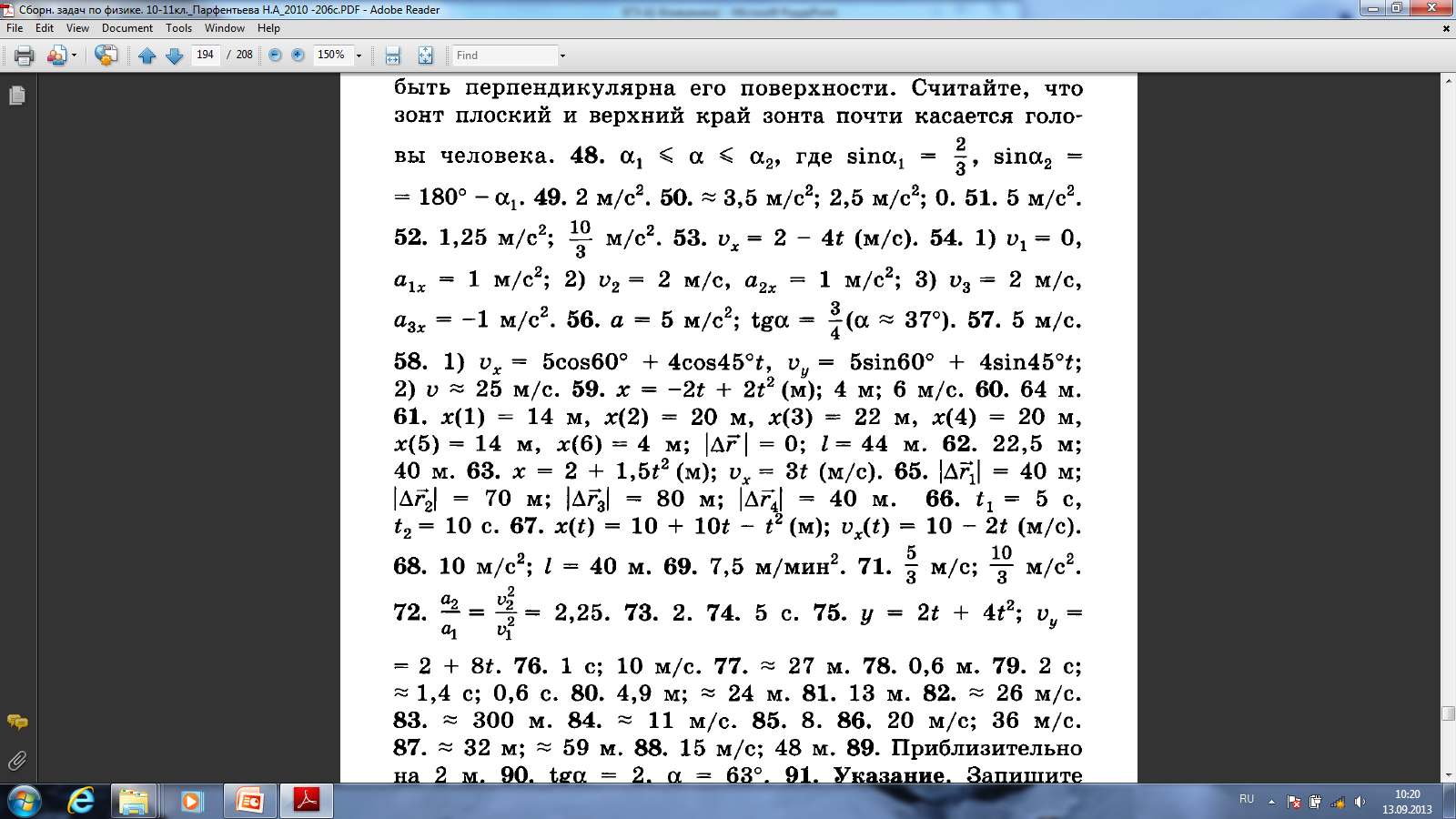 9-1,стр.0
10t2
9,8t2
10·22
g t2
2
2
2
2
vy = v0y  + g t
v0t  +
S =
vy
t
S
S
1.Найду путь за первую секунду
5м
1c
2.Найду  время падения с высоты 44м
10м/с
5м
2c
t=
t2
3с
20м/с
20м
8,9=
44 =
3.Найду путь за две секунды
S2= 20м
S2=
4.Найду путь за третью  секунду
44 -20=
S3=
S3  -S2=
24м
9-1
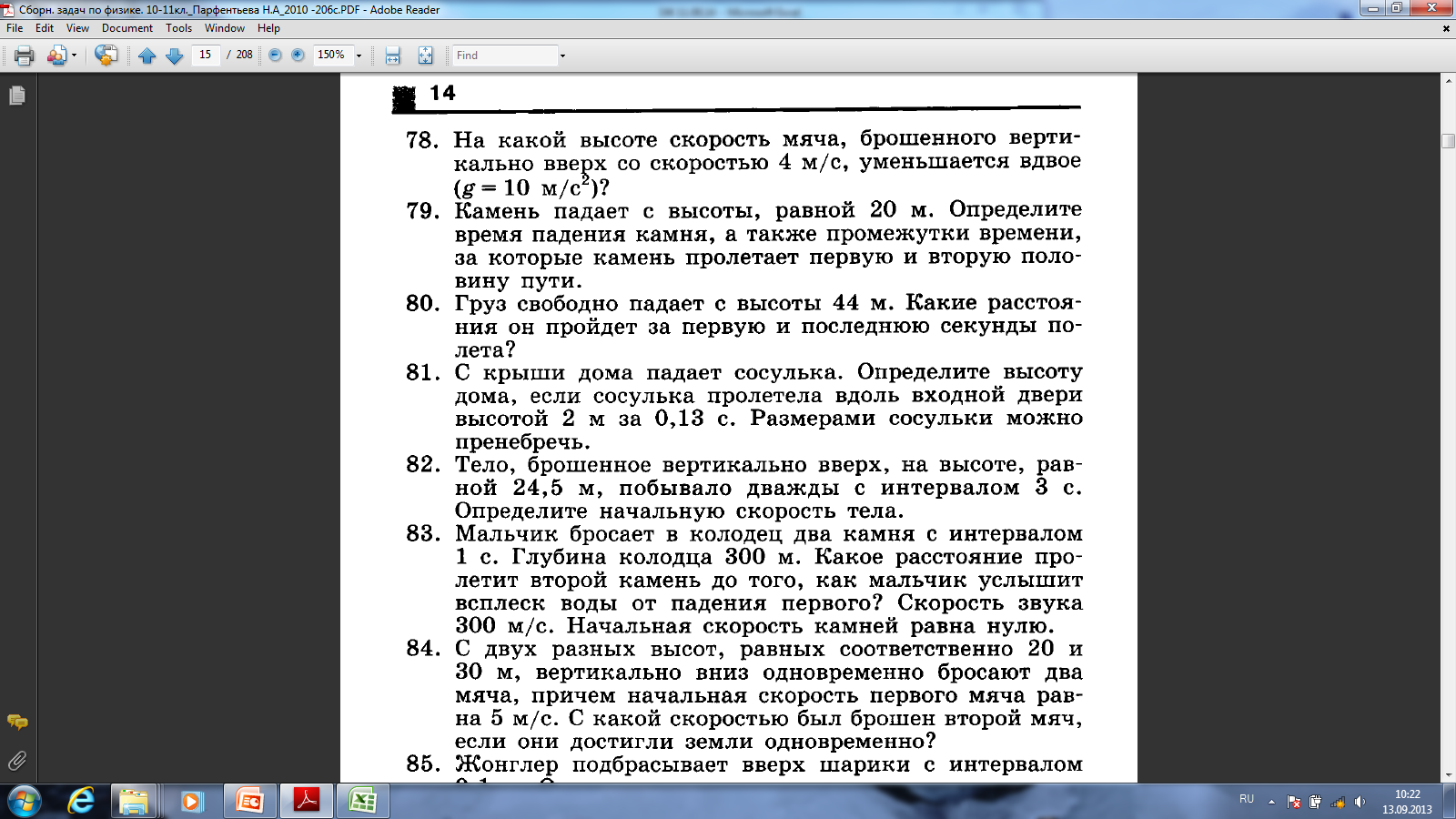 S44
S2
S3
S3
1.Координата Y  с ускорением св. пад. (9,8м/сс) Mg
9-2,стр.0
10 t2
g t2
g t2
g (t-0,13)2
g t2
9,8·1,62
g (t2-2·t·0,13+0,132)
2
2
2
2
2
2
2
vy = v0y  + gt
v0t  +
S =
Координата Y  с ускорением св. пад. (9,8м/сс) Mg
1.Запишу уравнение для всего пути H,
где  t  - время всего падения
H =
H-2=
2. Запишу уравнение для  H-2
3. Займусь алгеброй
-2=
4. Раскрою скобки
gt2-4 =
gt2-2·t·0,13 g   + g    0,017
7. Тогда высота дома
·10
10·
2,6·t = 4,17
5. Приведу подобные
H =
12,5м
t = 1,6с
6. Тогда
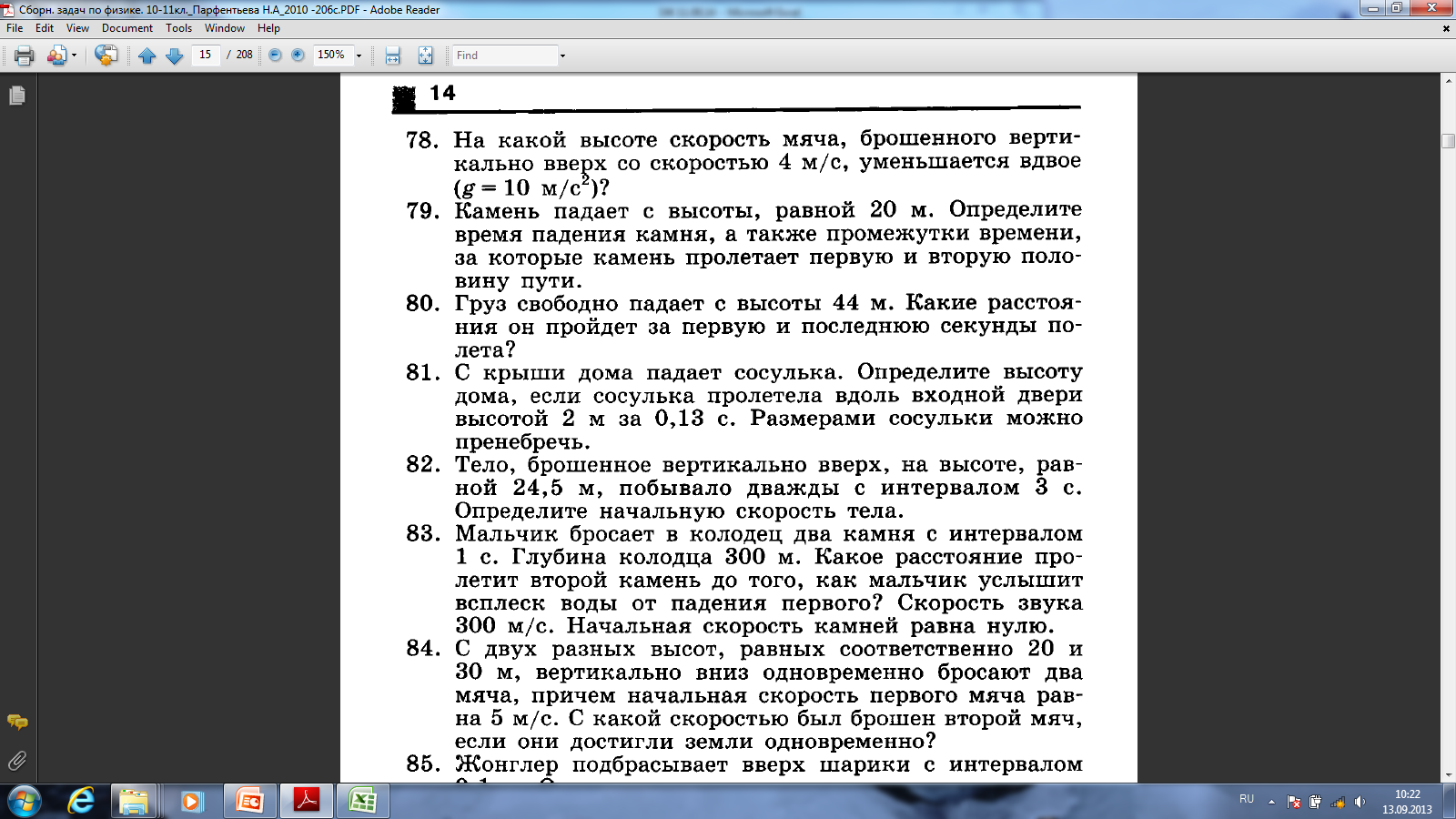 0,13c
2м
H-2
H
(a-b)2=a2-2·a·b+ b2
9-2
ФотФ стр.34
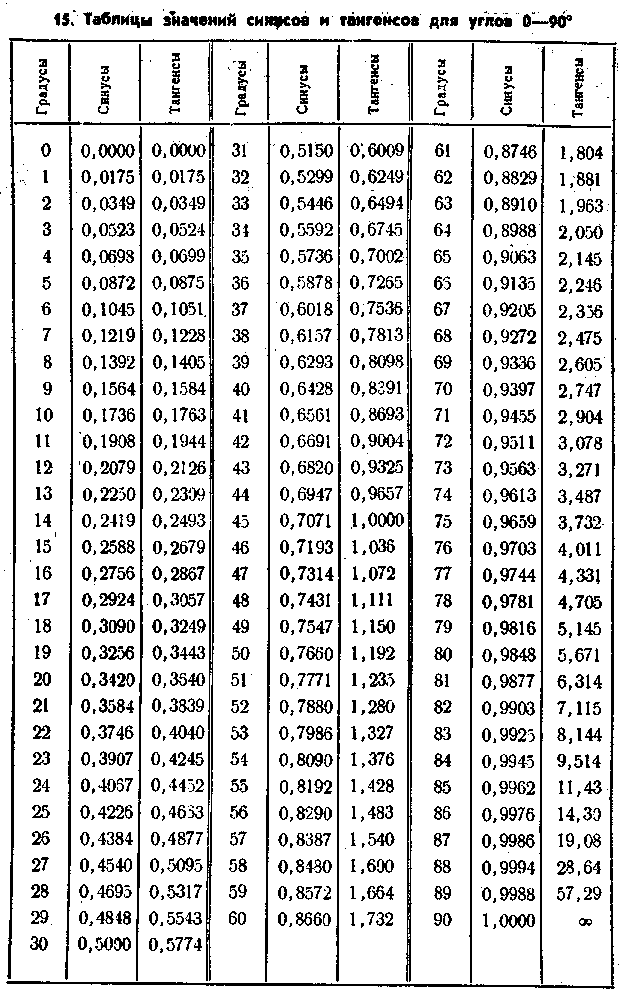 а=
С
Sin30°
а=
5см
10cм
=
0.5=
sin
С
С
С
=10cм
гипотенуза
а
а
катет
=
cos
противолежащий

b
b
sin30°=
катет
0.5
=30°
прилежащий
0.87
cos30°=
b=
С
cos
b=
10cм
0.87=
8,7cм
9-3. ФотФ стр.19
1.Как? Y  с ускорением св. пад. Mg
vy = v0y - gt
y = y0 + v0yt – gt2/2
 y =
v0y
2v0y
g
g
vy2 – v0y2
-2g
Что?  Мячик. v0=10м/c
III
IV
Как? x   равномерно    mgx=0  
  v0x = v2x = vx          v0x=5 м/с
3,8м
V
0 = 0 + v0yt – gt2/2
x = x0 + v0xt
Mg
g
 t(v0y - gt/2)=0   t1=0
v0y= v0sin=8,7м/с
y
1,8с
tпол=
v0x =v0cos=5м/с
время подъёма -? (Н  В)
v0
vyв=0  из  (III)
v0y
tпод=
0,9с
Брошено под углом к горизонту
60°
x
v0x
  tпод= tпад
xк =0+5м/с 1,8с=9м
9-3
Лабораторная работа №4. (найти скорость пальца)
Измерение начальной скорости.
9-4, стр.19
vy = v0y - gt
y = y0 + v0yt – gt2/2
 y =
vy2 – v0y2
-2g
Оборудование: резинка, линейка, стол.
Ход работы:
y
V0-?
1.Резинка двигается по параболе..
2. y  с ускорением св. пад. Mg
Н =0,76м
Mg
g
t2 = 2Н/ g
…м
t= …с
3.x  равномерно mgx=0  
x=vxt          v0x=v2x=vx
y=y0+v0yt–gt2/2
v0= …м/с
…м =  v0· …с
0=Н+0 – gt2/2
Вывод: Вертикальная координата меняется с ускорением 9,8м/сс, под действием силы тяжести, горизонтальная координата меняется равномерно, т.к. горизонтальных сил нет
9-4,стр.19
9-5. С какой горизонтальной скоростью υ0 нужно бросить мяч с высоты Н=54,5 м (рис. 1), чтобы дважды отразившись от вертикальных стенок, он попал в точку А? Расстояние между стенками L= 9 м. Удары мяча абсолютно упругие, g=9,82 м/с2.
1.Координата Y  с ускорением св. пад. (9,8м/сс) Mg
9-5
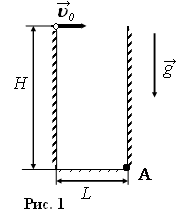 y = y0 + v0yt – gt2/2
где  t-время всего падения
0 = Н + 0 – gt2/2
t2 = 2Н/ g
t= 3,31с
t2= 54,5/10
2.Как? x   равномерно    mgx=0  
                        v0x = v2x = vx      v0x=? м/с   
                                  x = vxt;   s=3L=vxt
27м=vx3,31
vx=8,15м/с
9-5, стр.52
Домашнее задание.
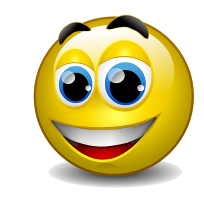 КР-1 +зач 2
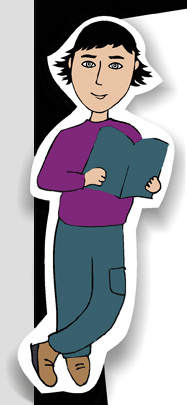 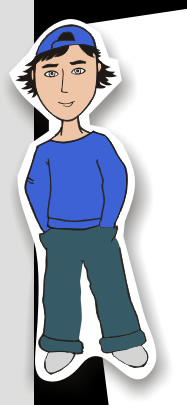 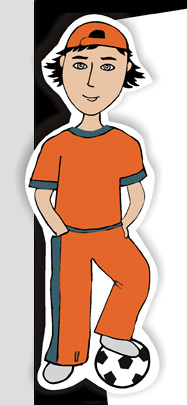 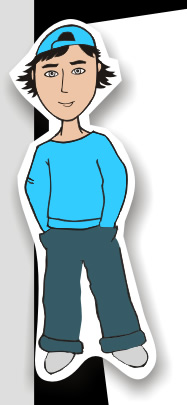 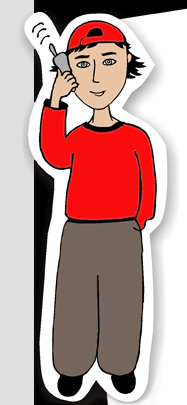 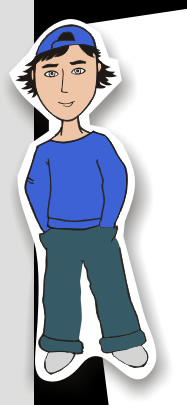 Уроки физики    Вторушина С.В.  9  класс  (ПЗД)
ТЕМА: /Движение тела под действием силы тяжести.      раздел (III)
ЦЕЛИ: Развить навыки в составлении  основного  уравнения  динамики.
Задачи: Создать условия для развития навыков практического использования  законов Ньютона
Консультация к зачёту    5мин
Консультация к ЛР 4 -5мин
Лр 4 -
Задача 9   «тело, брошенное горизонтально»
Задача 10  Вес тела, двигающегося ускоренно
Задача 12  Торможение  тела 
Задача 13  Движение по наклонной плоскости
Рабочая стр21
Зачётная работа №2. «Основы динамики». //стр.21//
1. Первый з-н Ньютона. (…и  пример)
2.Инертность и масса. (…и  пример)
3. II з-н Ньютона. (…и  пример)
4.Один  Ньютон. (…и  пример)
5. III з-н Ньютона. (…и  пример)
6. З-н Гука и его проявление. От чего зависит жесткость тела? (….и  пример)
7. От чего зависит сила трения ? (…и  пример)
8. Когда возникает сила трения покоя и от чего она зависит? (…и  пример)
9. з-н тяготения Ньютона. (…и  пример)
10. Сила тяжести, ускорение свободного падения. (…и  пример)
11. Вес тела и невесомость. (…и  пример)
12. Динамическое описание ситуации…
Ситуация                                       динамич. картинка           ma = ΣF                     ( III з-н Н )
      Что?     Как?                                 эскиз                       ( II з-н Ньютона )            ВЕС (N0бщ = P)
y
mg
a
N
ma = N- mg
P0 = 50H
P = 60H
5•2=10H=N - 50H
ma = mg – N
P0 = 50H
P = 40H
5•2=10H=50H -  N
y
y
а=0
0 = mg - N
P0 = 50H
P = 50H
50H -  N = 0H
Рабочая стр20
50H
mа=10
50H
mа=10
Ситуация                                       динамич. картинка           ma = ΣF                     ( III з-н Н )
      Что?     Как?                                 эскиз                       ( II з-н Ньютона )            ВЕС (N0бщ = P)
oy)  0 = N- mg
Fтр
a
Fм
ox) ma = Fм - Fтр
√2500+100
√2500+100
P = 51H
20Н
ox) 10 = Fм – 10
10Н
µ mg=
Fтр =µN=
x
oy)  0 = N- mg
ox) 0 = Fм - Fтр
P = 50H
oy)  0 = N- mg
ox) ma =  Fтр
P = 51H
x
Рабочая стр22
Ситуация                                       динамич. картинка           ma = ΣF                     ( III з-н Н )
      Что?     Как?                                 эскиз                       ( II з-н Ньютона )            ВЕС (N0бщ = P)
N
ox) 0= Fм  -  Fтр
oy) maц=  mg - N
aц
P = 40H
mg
5•2=10H= 50H- N
y
ox) 0= Fм  -  Fтр
y
P = 60H
oy) maц = N- mg
5•2=10H=N - 50H
ox) аx=0  S=vx•t
oy)  аy=g
P = 0H
g
mg
y=y0 +v0y•t – gt2/2
Рабочая стр22
Физика 9-3
Тема №9
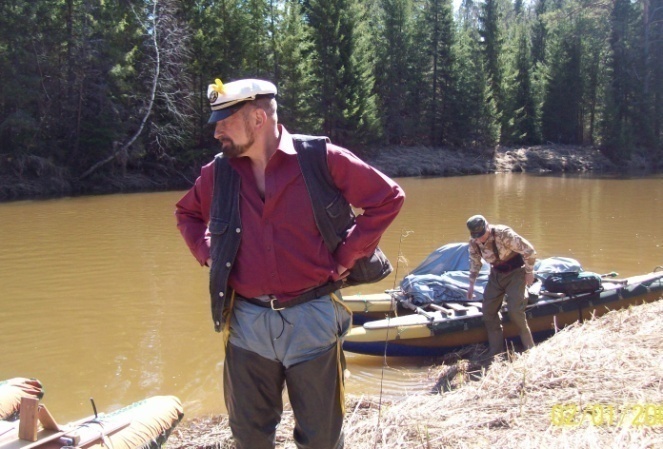 движение
Под действием
силы тяжести
Измерение начальной скорости 
при свободном падении.
Для диагностики,   стр.15,16
1. Почему горизонтальная составляющая скорости не меняется?
2. Почему вертикальная  составляющая скорости меняется по закону   vy = v0y – gt     ? 
3. Почему время падения оказалось одинаковым у всех?
4. Стр. 93 вопросы № 1,2,3,4
Лабораторная работа №4. (найти скорость пальца)
Изучение движения тела под действием силы тяжести.
vy = v0y - ….
y = 
 y =
vy2 – v0y2
-2g
Оборудование: резинка, линейка, стол.
Ход работы:
y
1.Резинка двигается по параболе..
V0-?
2. y  с ускорением св. пад. Mg
Н =…..м
Mg
g
t2 =
…м
t= …с
3.x  равномерно mgx=0  
x=vxt          v0x=v2x=vx
y=
0=Н+0 –
v0= …м/с
…м =  v0· …с
Вывод:  . . . . . . . . . . . . . . . . . . . . . . . . . . . . . . . . . . . . . . . . . . . . . . .  .
 . . . . . . . . . . . . . . . . . . . . . . . . . . . . . . . . . . . . . . . . . . . . . . .  . . . . .. . . .
 . . . . . . . . . . . . . . . . . . . . . . . . . . . . . . . . . . . . . . . . . . . . . . .  . . . .. . . . . .
диагн стр.15
1. Почему горизонтальная составляющая скорости не меняется?
2. Почему вертикальная  составляющая скорости меняется по закону   vy = v0y – gt     ? 
3. Почему время падения оказалось одинаковым у всех?
4. Стр. 93 вопросы № 1,2,3,4
Домашнее задание.
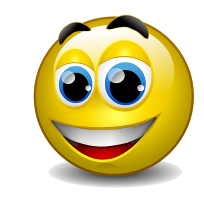 КР-1 +зач 2
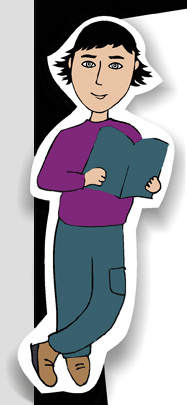 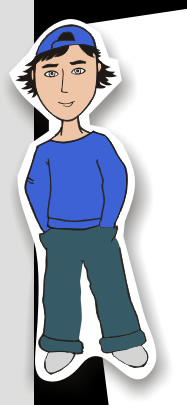 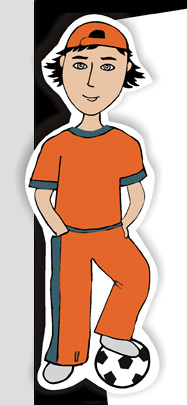 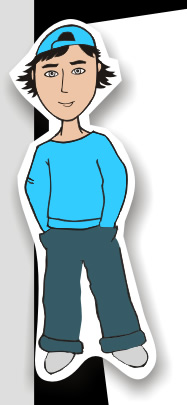 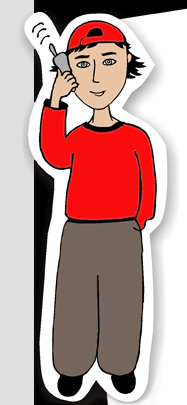 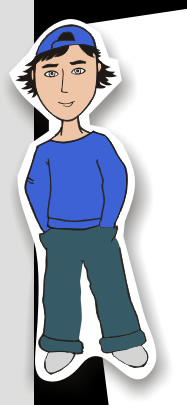 9-6.  Как? Y  с ускорением св. пад. Mg
vy = v0y - gt
y = y0 + v0yt – gt2/2
 y =
2v0y
g
vy2 – v0y2
-2g
1.Что?  Мячик. v0=10м/c
III
IV
3.Как? x   равномерно    mgx=0  
  v0x = v2x = vx          v0x=5 м/с
V
v0y= v0sin=8,7м/с
0 = 0 + v0yt – gt2/2
x = x0 + v0xt
Mg
g
v0x =v0cos=5м/с
 t(v0y - gt/2)=0   t1=0
y
1,8с
tпол=
6м
v0
v0y
3м
60°
Брошено под углом к горизонту МГУ
x
v0x
xк =0+5м/с 1,8с=9м
Урок -  2 ( пд  ) /1у12н/ №34   раздел (III)
ТЕМА:/зт9/ Движение тела, брошенного под углом к горизонту.
ЦЕЛИ: Закрепить знания и умения по теме № 9.
Задачи: создать условия для закрепления знаний и умений по теме №9 и умений решать задачи.
ТИП УРОКА:
ВИД УРОКА:
ДЕМОНСТРАЦИИ:
ХОД УРОКА:
Домашнее задание к 13,12,2016
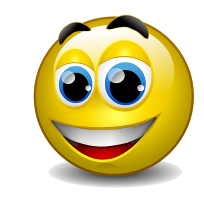 Гр2  275,276,282.
 Тема №9
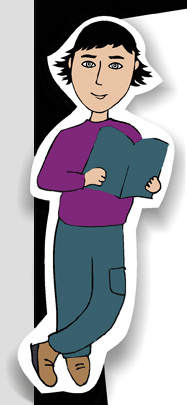 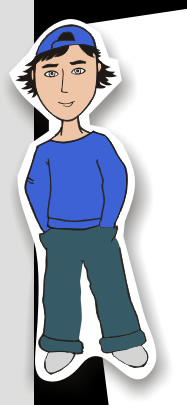 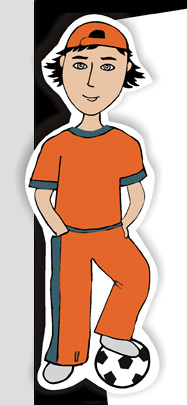 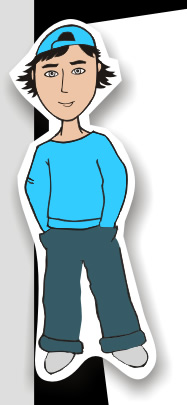 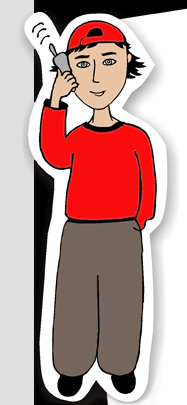 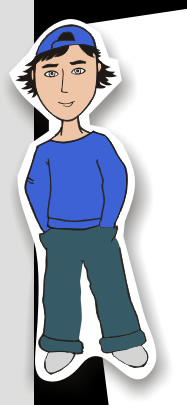 Лабораторная работа №4. (найти скорость пальца)
Измерение начальной скорости при свободном падении.
ФотФ стр.19
vy = v0y - gt
y = y0 + v0yt – gt2/2
 y =
vy2 – v0y2
-2g
Оборудование: резинка, линейка, стол.
Ход работы:
y
V0-?
1.Резинка двигается по параболе..
2. y  с ускорением св. пад. Mg
Н =1м
Mg
g
t2 = 2Н/ g
3м
t2 = 2Н/ g
t= 0,45с
3.x  равномерно mgx=0  
x=x0+vxt          v0x=v2x=vx
y=y0+v0yt–gt2/2
3м=  v0·0,45с
v0=6,7м/с
0=Н+0 – gt2/2
Вывод: Вертикальная координата меняется с ускорением 9,8м/сс, под действием силы тяжести, горизонтальная координата меняется равномерно, т.к. горизонтальных сил нет